আজকের পাঠে তোমাদের স্বাগতম
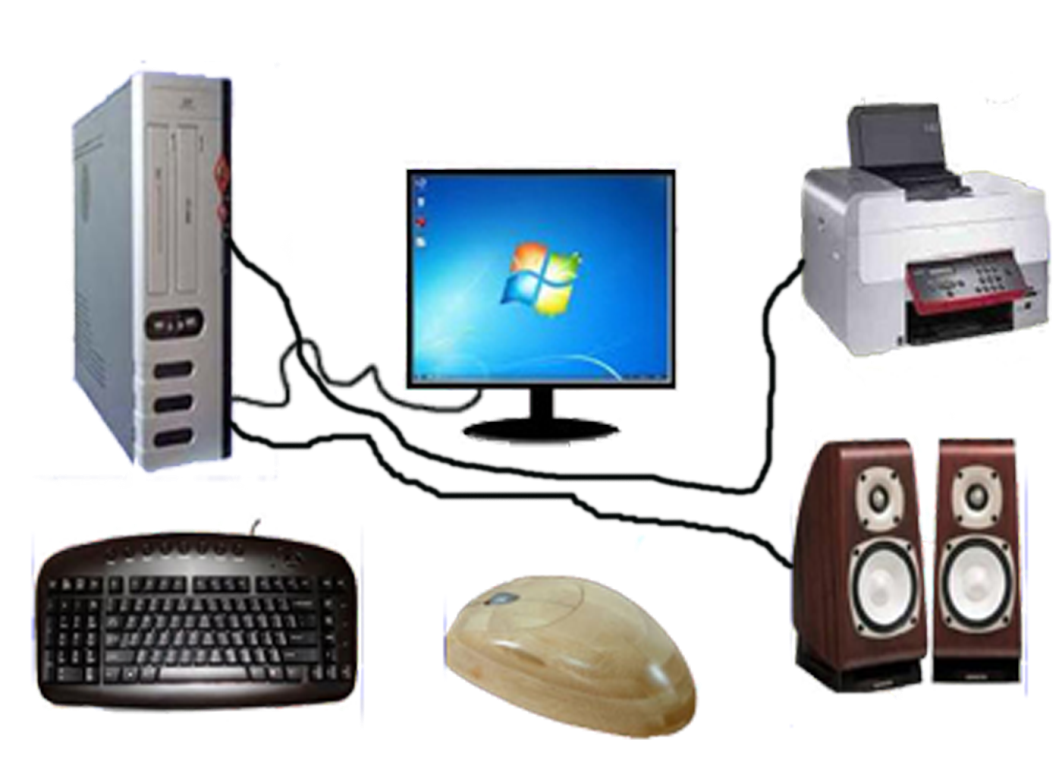 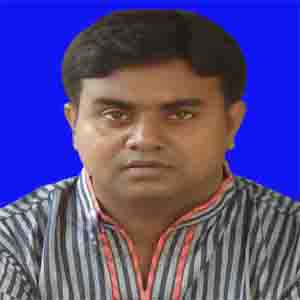 বিষয়: কম্পিউটার ও তথ্য প্রযুক্তি-1(প্রথম পত্র)
প্রতিষ্ঠানের নাম: সাকিনা আজহার টেকনিক্যাল কলেজ
শ্রেণী:- নবম শেণী			অধ্যায়: ২য়  অধ্যায়
সময়: 45মি				তারিখ :14-11-2019
মোবাইল নং : 01916-136171
ইমেইল নং : pairagibairagi1987@gmail.com
এসো নিচে আমরা কিছু ছবি দেখি
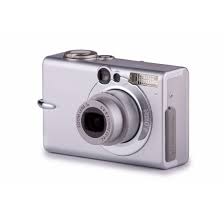 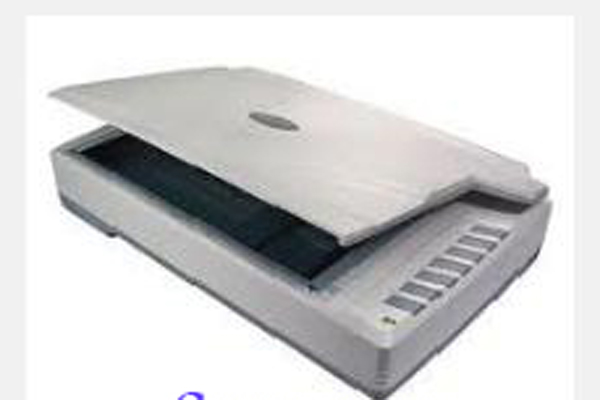 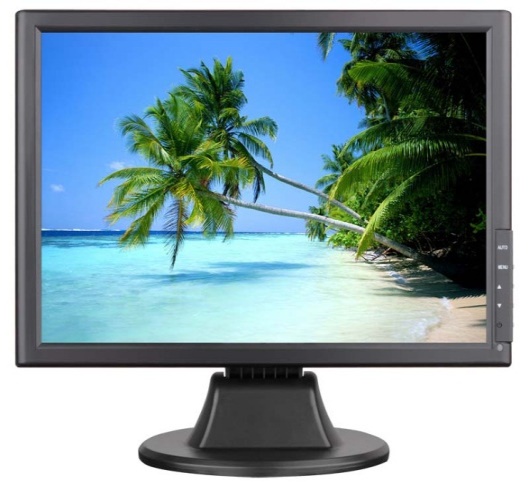 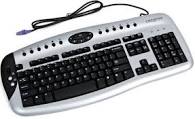 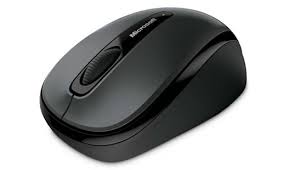 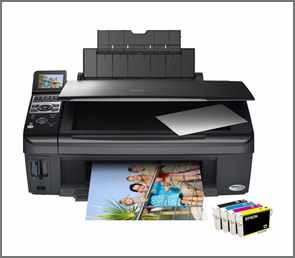 উপরের ছবিগুলোর মাধ্যমে কি বুঝতে পারছ
আজকের পাঠ
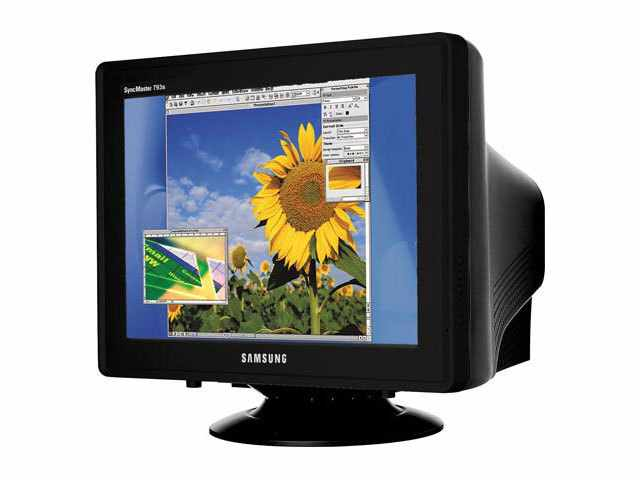 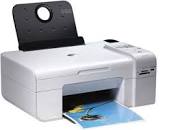 ইনপুট – আউটপুট ডিভাইস
শিখনফল
এই পাঠ শেষে শিক্ষার্থীরা----
ইনপুট ও আউটপুট ডিভাইস সমূহ কী তা বলতে পারবে।
বিভিন্ন প্রকার ইনপুট ডিভাইস সমূহের কাজ লিখতে পারবে ।
বিভিন্ন প্রকার আউটপুট ডিভাইসের কাজ ব্যাখ্যা করতে পারবে।
কম্পিউটার ইনপুট ডিভাইস
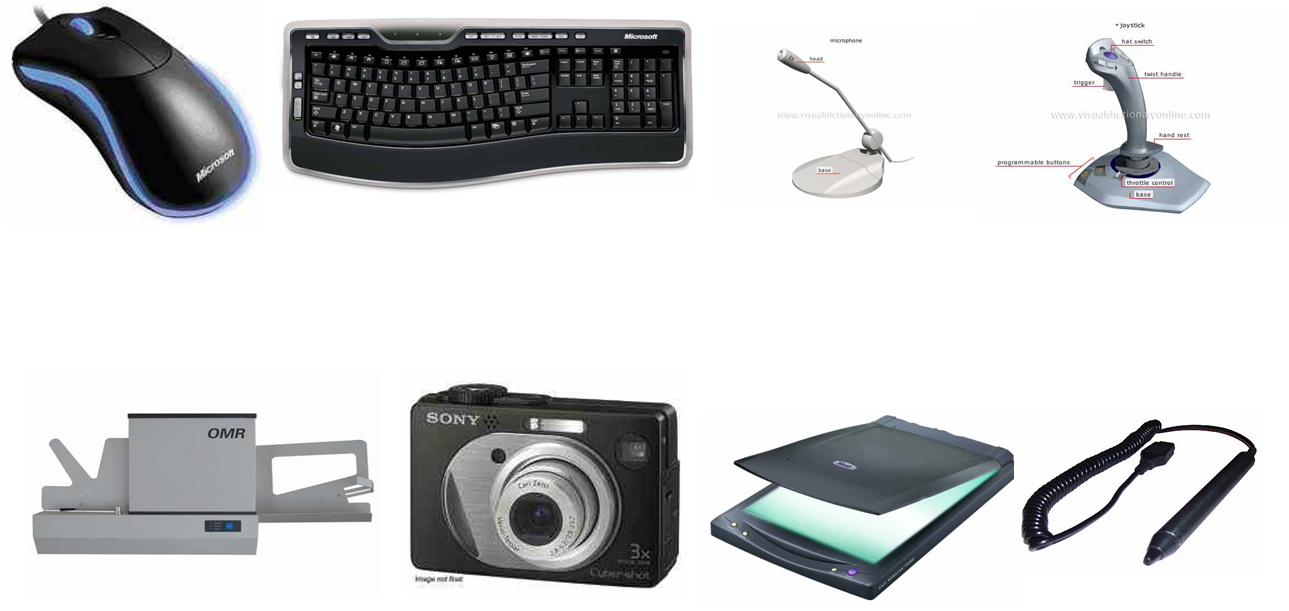 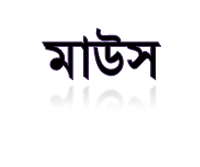 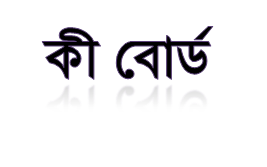 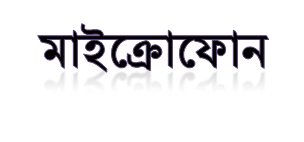 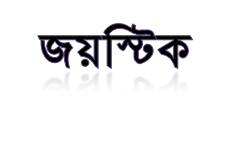 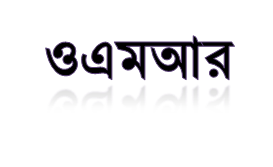 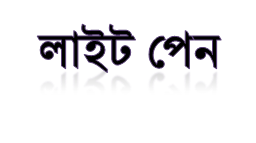 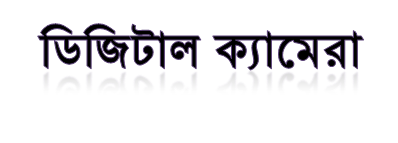 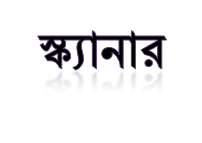 কম্পিউটার ইনপুট ডিভাইস
কোন কাজ সম্পন্ন করার জন্য যে সব যন্ত্রপাতির মাধ্যমে নির্দেশ কম্পিউটারে
দেয়া হয় তাকে ইনপুট ডিভাইস বলে।
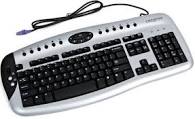 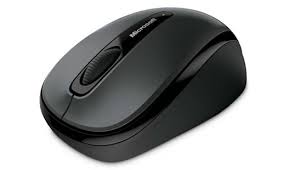 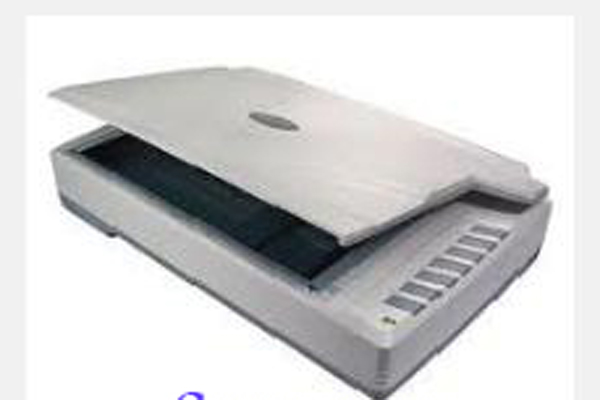 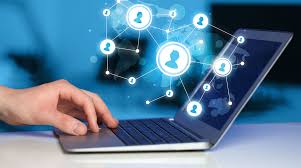 একক কাজ
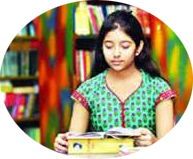 যে কোন ২টি ইনপুট ডিভাইসের নাম।
কম্পিউটার ইনপুট ডিভাইস
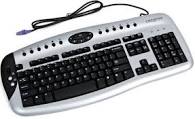 কম্পিউটারের ইনপুট কার্যক্রম নিয়ন্ত্রন করার জন্য যে Device দ্বারা নির্দেশনা দেয়া হয়
তাকে কী-বোর্ড বলে ।
কম্পিউটার ইনপুট ডিভাইস
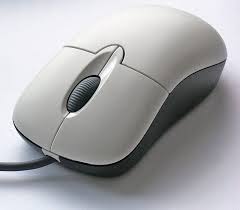 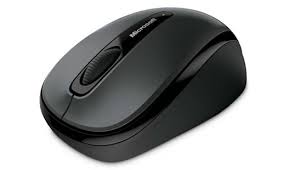 কম্পিউটারের যে কোন মেনু সিলেক্ট করা যায় ও মুভ করা যায় এই Pointing Device টিই হচ্ছে মাউস ।
কম্পিউটার ইনপুট ডিভাইস
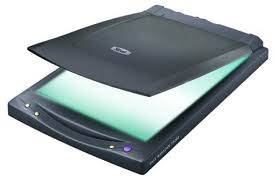 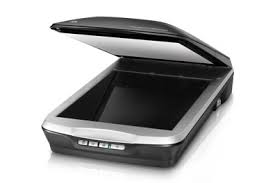 কম্পিউটারের  যে Device দ্বারা ছবি বা ফাইল অবিকল কপি করে ভিতরে প্রবেশ করানো হয় তাকে স্ক্যানার বলে ।
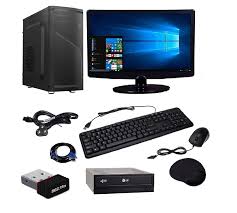 জোড়ায় কাজ
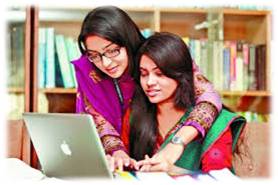 ইনপুট ও আউটপুট ডিভাইসের নাম লিখ?
কম্পিউটার আউটপুট ডিভাইস
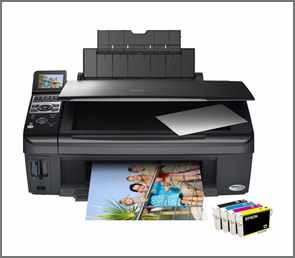 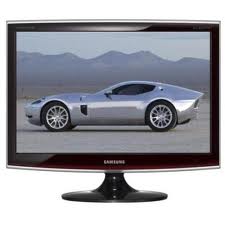 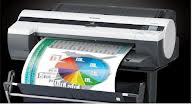 মনিটর
প্রিন্টার
প্লটার
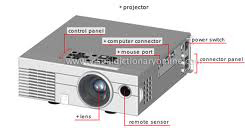 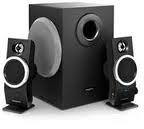 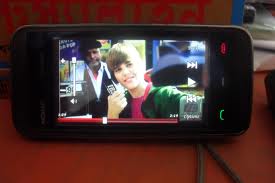 সাউন্ড বক্স
স্মার্টফোন
প্রজেক্টর
কম্পিউটার আউটপুট ডিভাইস
কোন কার্যক্রম সম্পন্নের পর যে সব যন্ত্রের মাধ্যমে ব্যবহারকারী প্রদর্শন ও প্রকাশ করে তাকে আউটপুট ডিভাইস বলে।
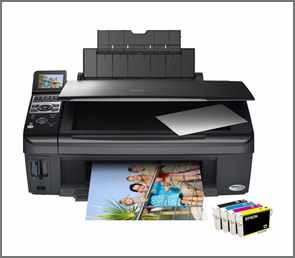 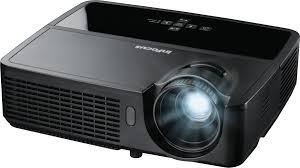 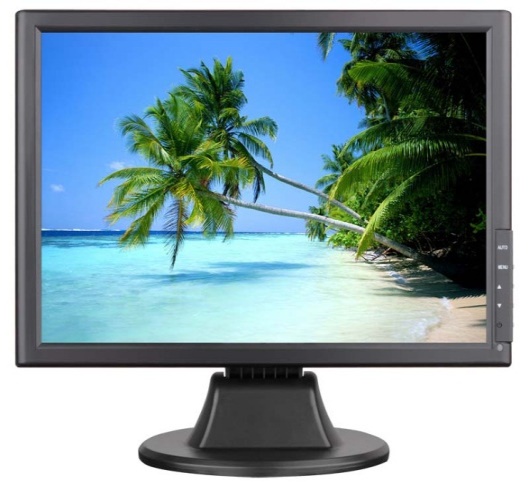 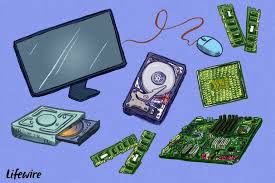 দলীয় কাজ
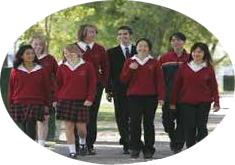 তোমরা সবাই পাচটি ইনপুট ও পাচটি আউটপুট যন্ত্রের নাম খাতায় লিখ।
কম্পিউটার আউটপুট ডিভাইস
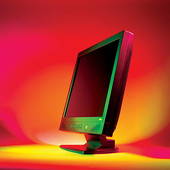 কম্পিউটারের  যে Device দ্বারা কোন কার্যক্রম প্রদর্শন করা হয় তাকে মনিটর বলে ।
কম্পিউটার আউটপুট ডিভাইস
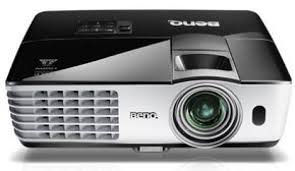 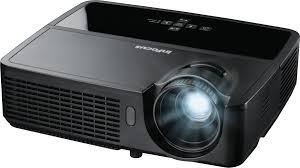 কম্পিউটারের  যে Device মালিমিডিয়া ক্লাসরুমে ব্যবহার
করা থাকে , তাকে প্রজেক্টর বলে ।
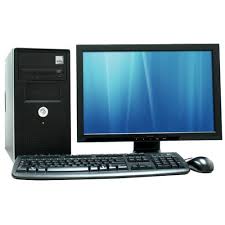 মুল্যায়ন
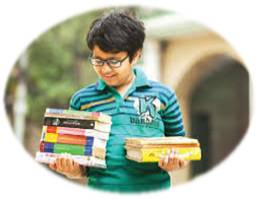 ইনপুট / আউটপুট ডিভাইস কি উদাহরন দাও।
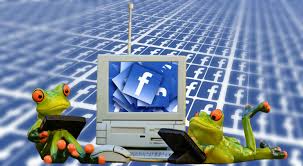 বাড়ির কাজ
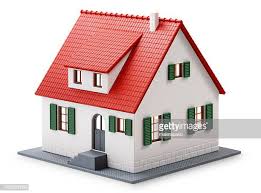 ইনপুট ও আউটপুট ডিভাইস হিসাবে কী-বোর্ড ও মনিটরের গুরুত্ব বনর্না কর ।
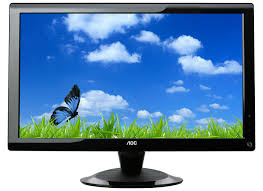 ক্লাসের সবাইকে ধন্যবাদ জানিয়ে শেষ করছি